The Island Games Postcard Competition was an opportunity to  allow the young people across our Islands to show how they saw  their homes through a postcard format. We saw over 120 entries  received, and through this have chosen 9 postcards to be printed  and will be used to send messages of well wishes.

We hope you enjoy viewing all the entries compiled together from  each Island that took part. Thank you to each person who  submitted an entry – you have given us a fantastic insight into your  Island to share with our fellow Islanders.
GIBRALTAR
Gibraltar Middle School – year 5 and 6
The Island Games Postcard Competition was an opportunity to  allow the young people across our Islands to show how they saw  their homes through a postcard format. We saw over 120 entries  received, and through this have chosen 9 postcards to be printed  and will be used to send messages of well wishes.

We hope you enjoy viewing all the entries compiled together from  each Island that took part. Thank you to each person who  submitted an entry – you have given us a fantastic insight into your  Island to share with our fellow Islanders.
GUERNSEY
Le Mare De Carteret High School - year 7 and 8
+ M Cook – Ladies College (aged 12)
The Island Games Postcard Competition was an opportunity to  allow the young people across our Islands to show how they saw  their homes through a postcard format. We saw over 120 entries  received, and through this have chosen 9 postcards to be printed  and will be used to send messages of well wishes.

We hope you enjoy viewing all the entries compiled together from  each Island that took part. Thank you to each person who  submitted an entry – you have given us a fantastic insight into your  Island to share with our fellow Islanders.
JERSEY
Jèrriais teaching service - years 3 to 6  Grainville School - year 8 and 9
No.36
No.37
The Island Games Postcard Competition was an opportunity to  allow the young people across our Islands to show how they saw  their homes through a postcard format. We saw over 120 entries  received, and through this have chosen 9 postcards to be printed  and will be used to send messages of well wishes.

We hope you enjoy viewing all the entries compiled together from  each Island that took part. Thank you to each person who  submitted an entry – you have given us a fantastic insight into your  Island to share with our fellow Islanders.
ORKNEY
Rousay Community School – P5,6&7
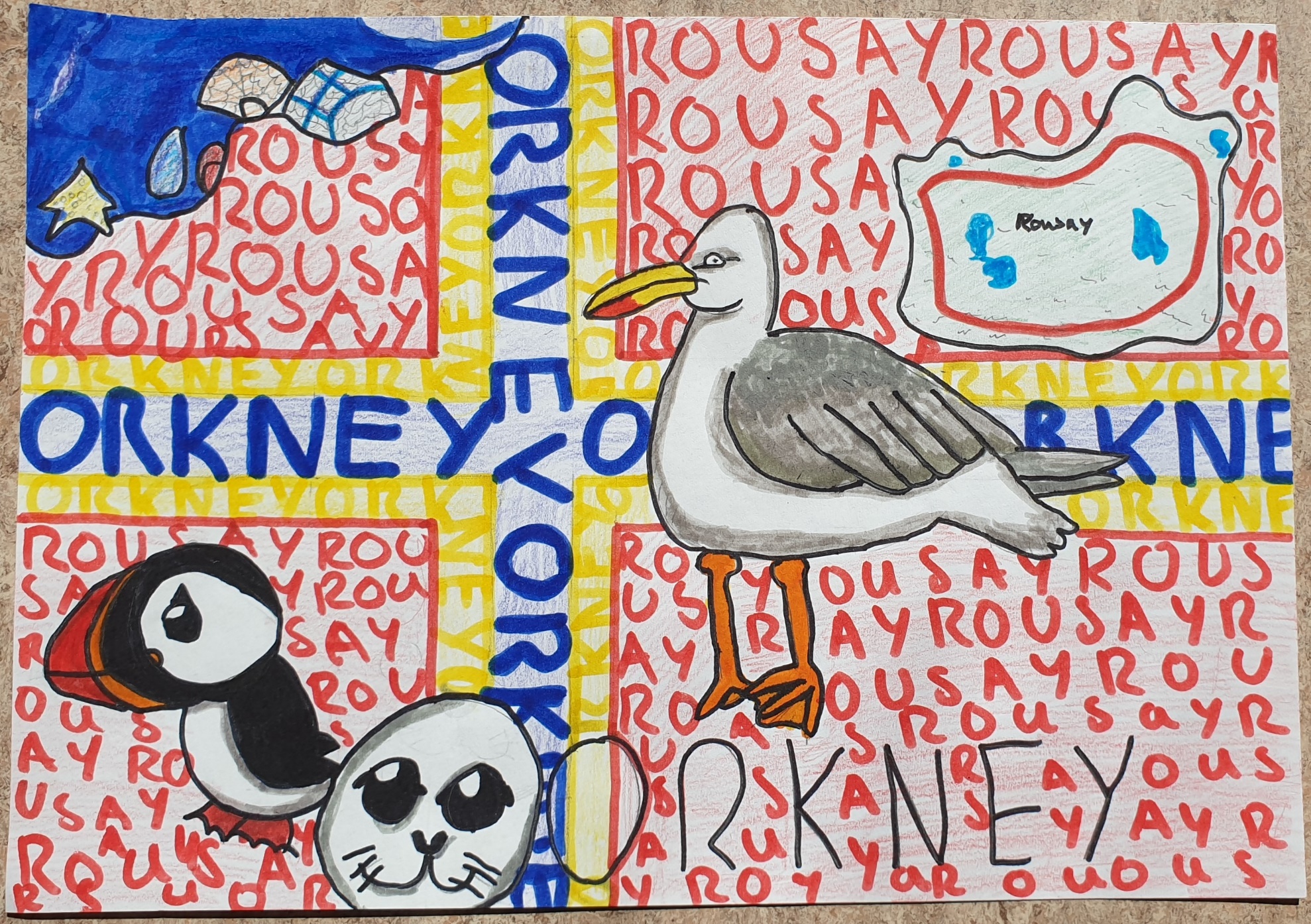 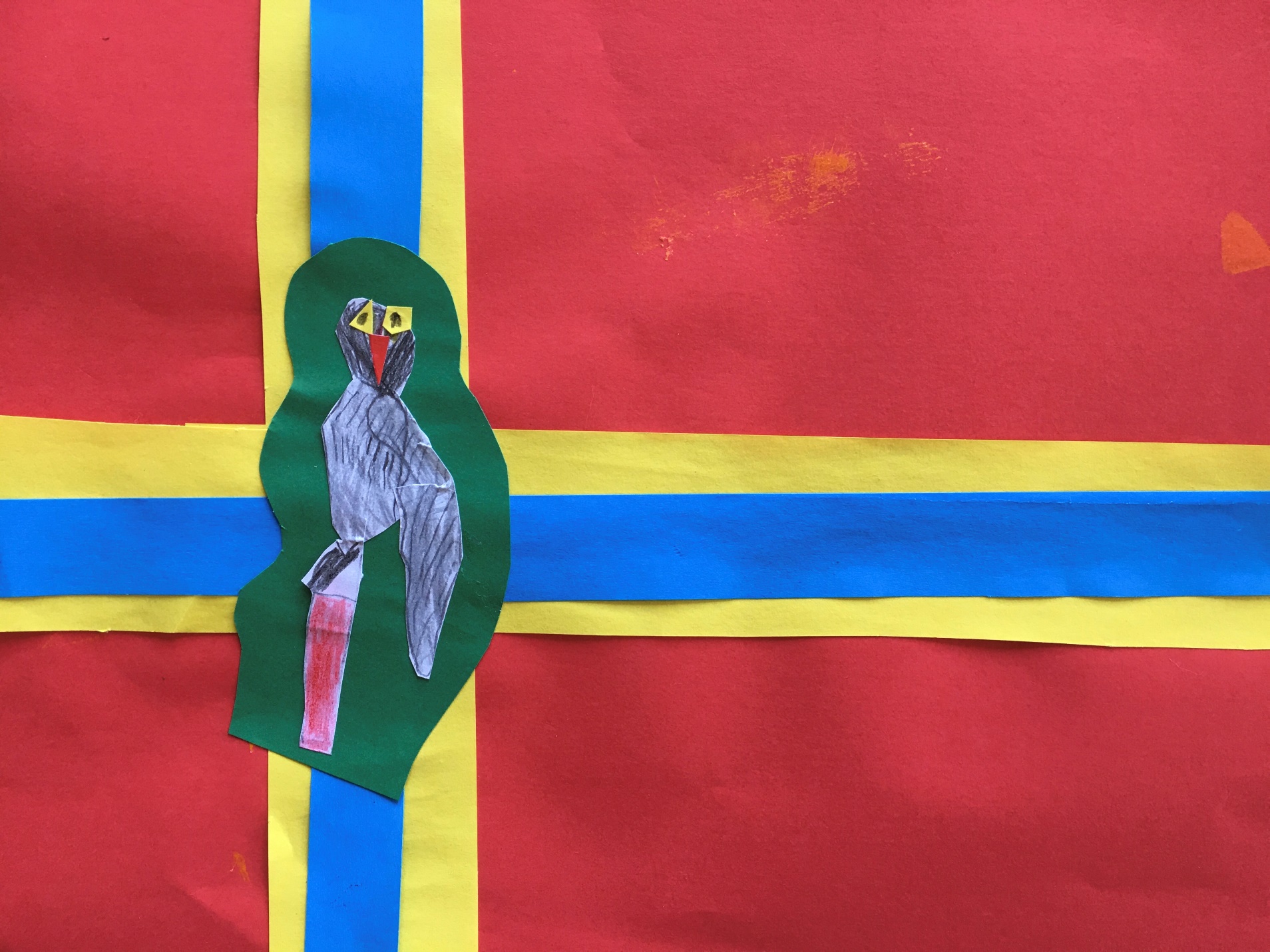 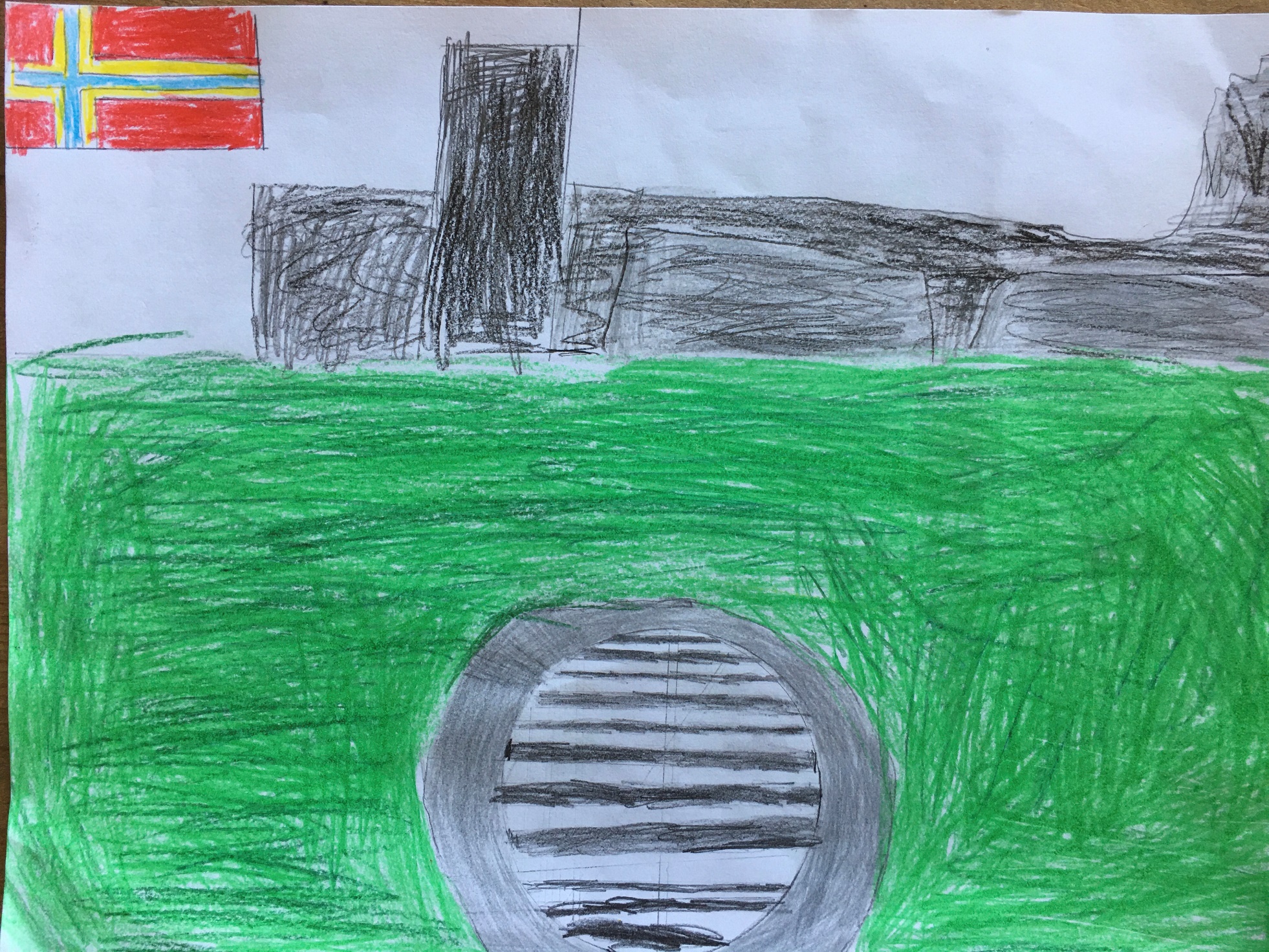 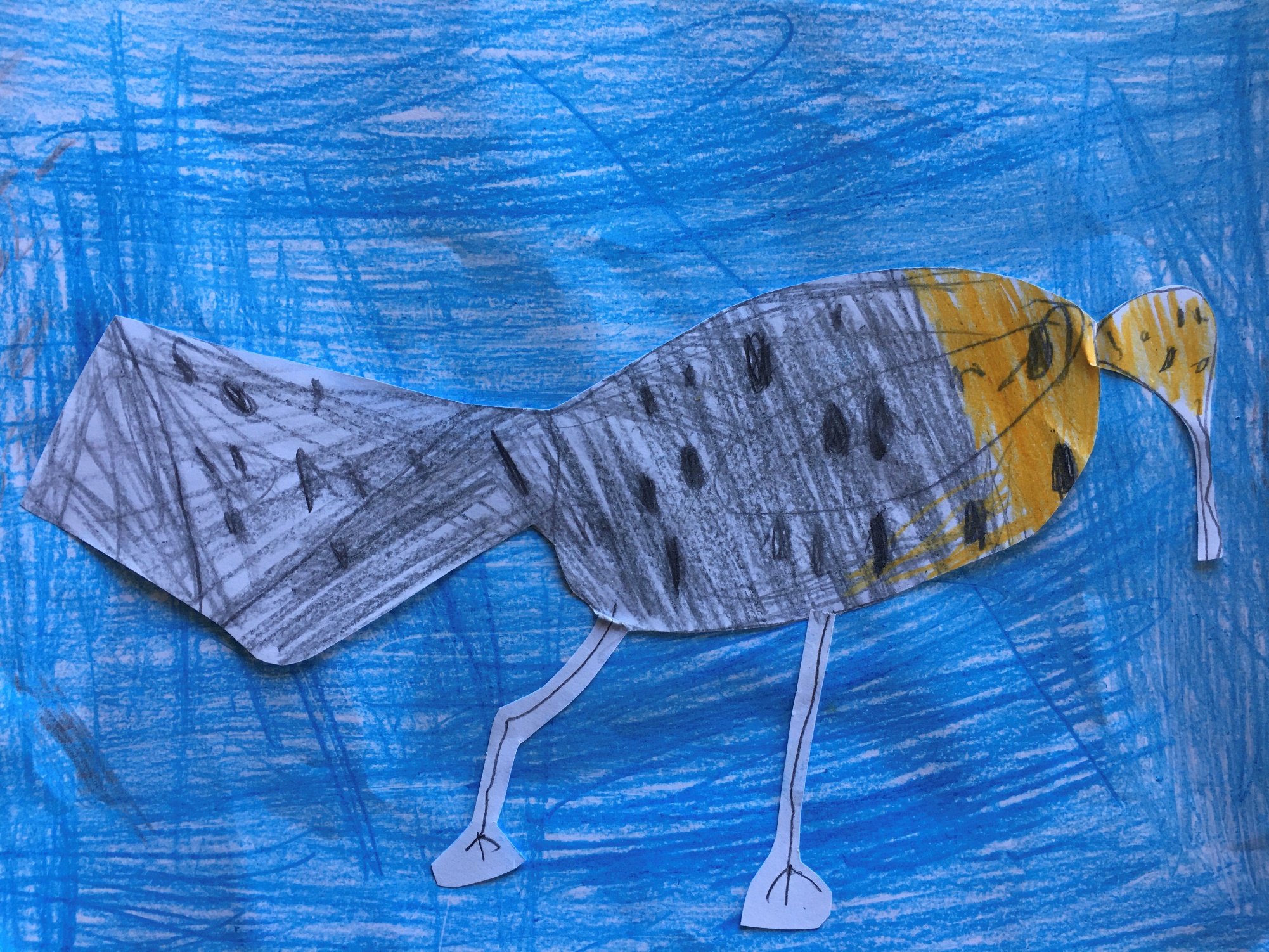 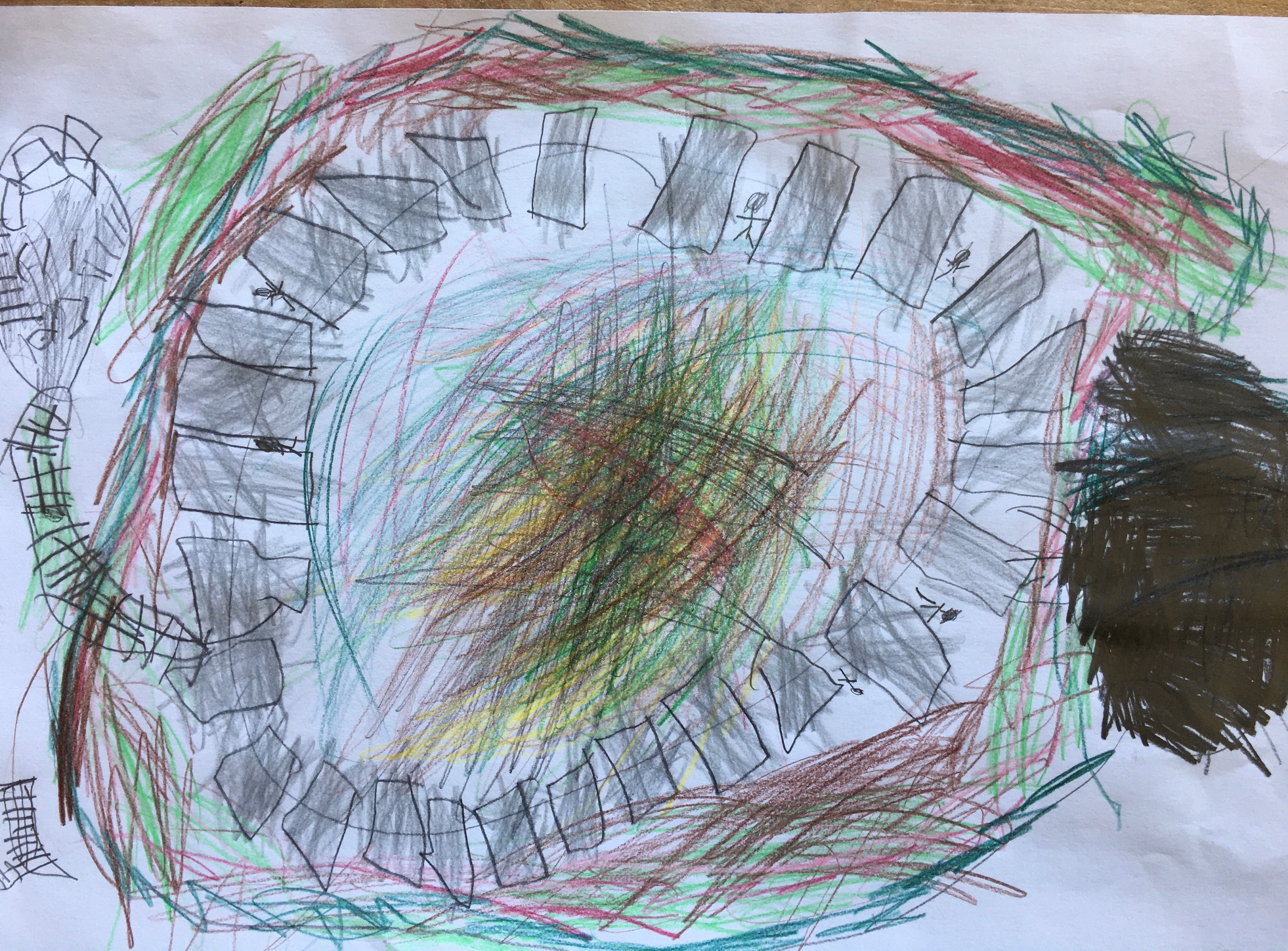 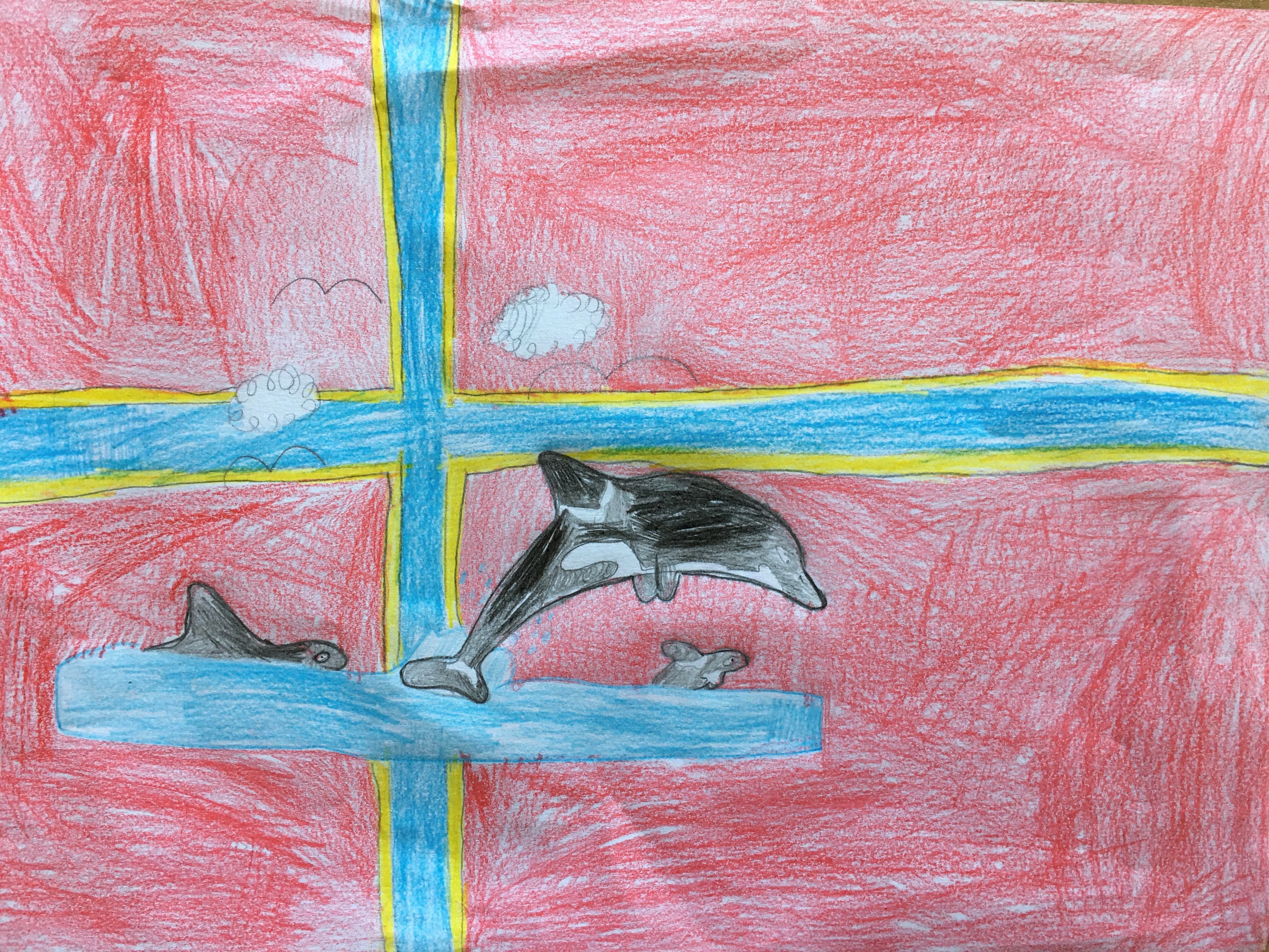 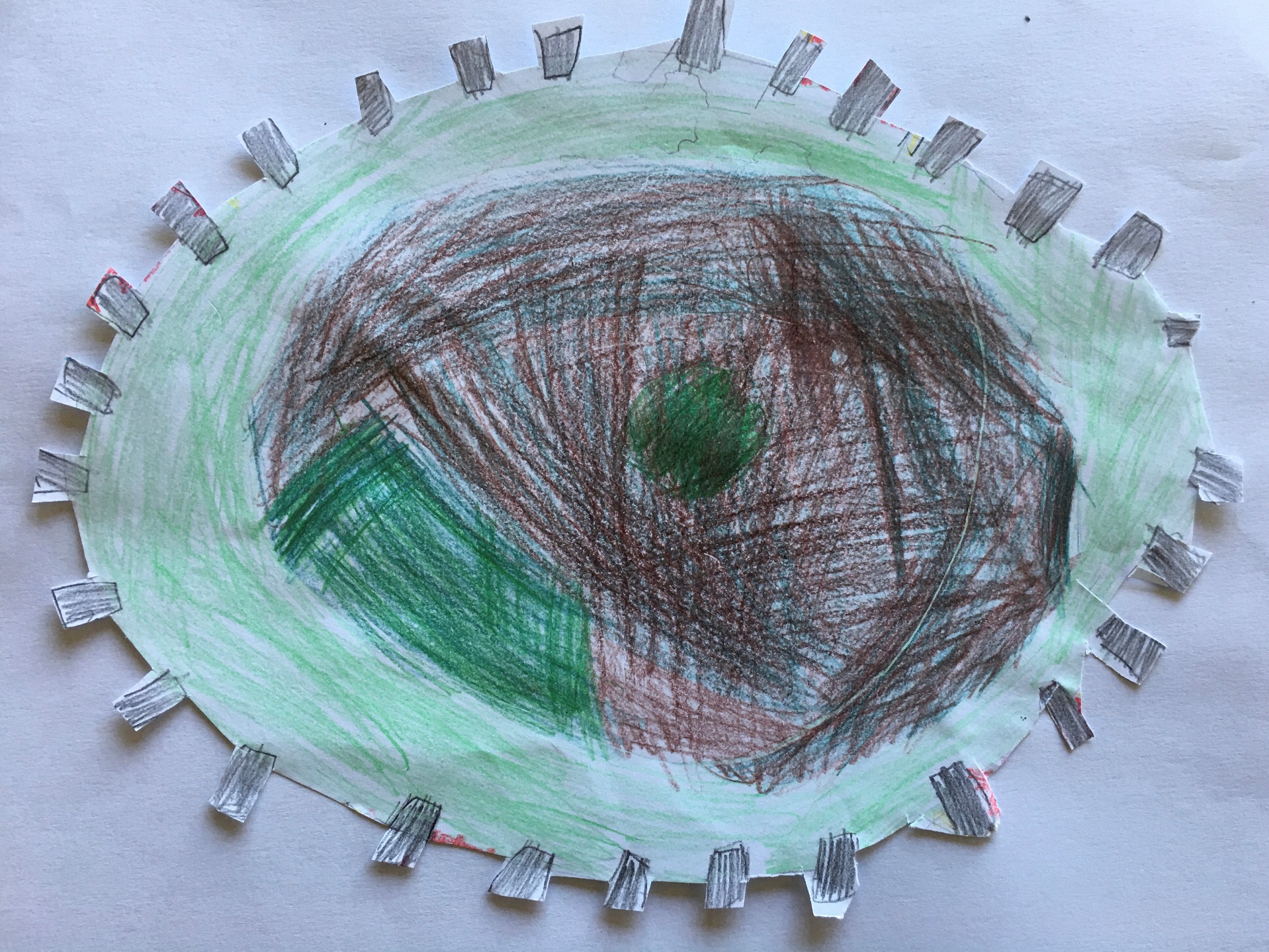 The Island Games Postcard Competition was an opportunity to  allow the young people across our Islands to show how they saw  their homes through a postcard format. We saw over 120 entries  received, and through this have chosen 9 postcards to be printed  and will be used to send messages of well wishes.

We hope you enjoy viewing all the entries compiled together from  each Island that took part. Thank you to each person who  submitted an entry – you have given us a fantastic insight into your  Island to share with our fellow Islanders.
SAAREMAA
Kuressaare Kunstikool – age 9 to 14
The Island Games Postcard Competition was an opportunity to  allow the young people across our Islands to show how they saw  their homes through a postcard format. We saw over 120 entries  received, and through this have chosen 9 postcards to be printed  and will be used to send messages of well wishes.

We hope you enjoy viewing all the entries compiled together from  each Island that took part. Thank you to each person who  submitted an entry – you have given us a fantastic insight into your  Island to share with our fellow Islanders.
SARK
Sark School students
The Island Games Postcard Competition was an opportunity to  allow the young people across our Islands to show how they saw  their homes through a postcard format. We saw over 120 entries  received, and through this have chosen 9 postcards to be printed  and will be used to send messages of well wishes.

We hope you enjoy viewing all the entries compiled together from  each Island that took part. Thank you to each person who  submitted an entry – you have given us a fantastic insight into your  Island to share with our fellow Islanders.
WESTERN ISLES
Stornoway Primary – year 7  D MacAlpine – age 12